La casa
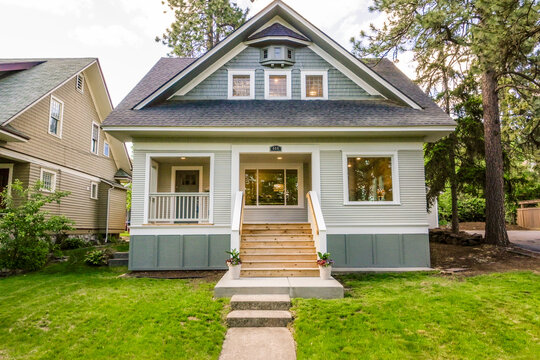 la sala
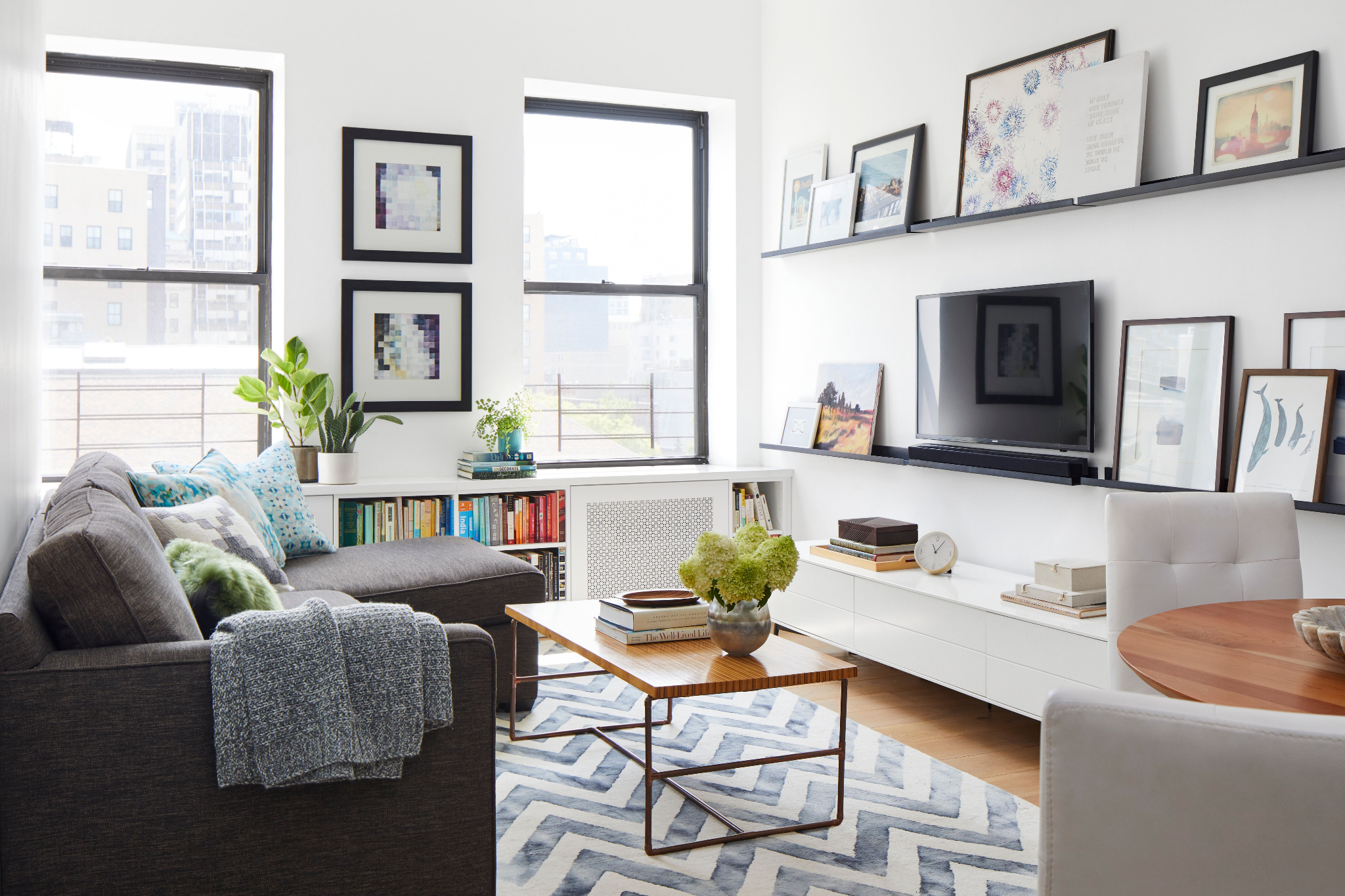 la cocina
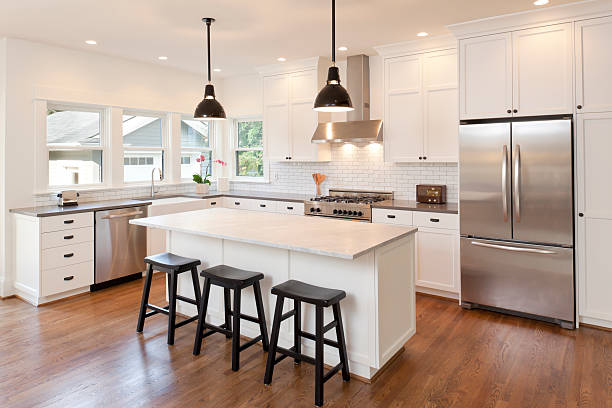 el comedor
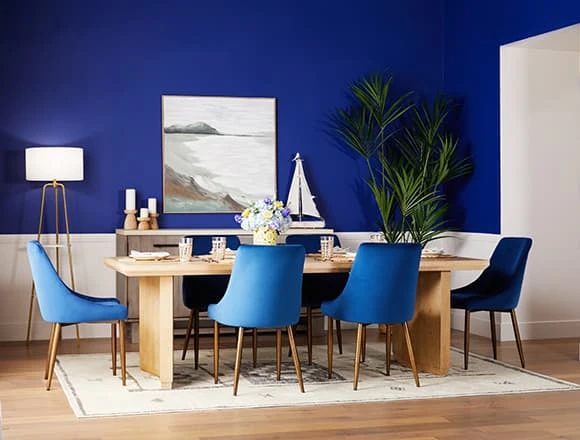 el dormitorio
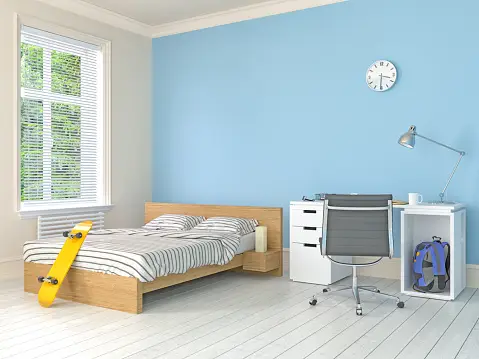 el baño
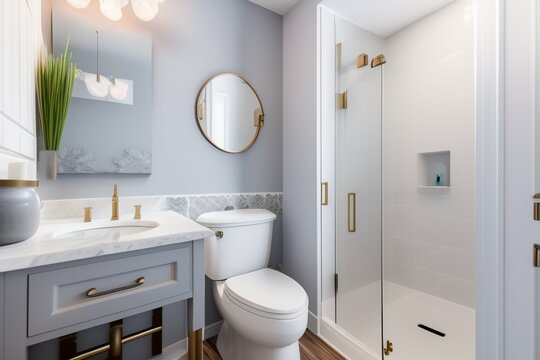 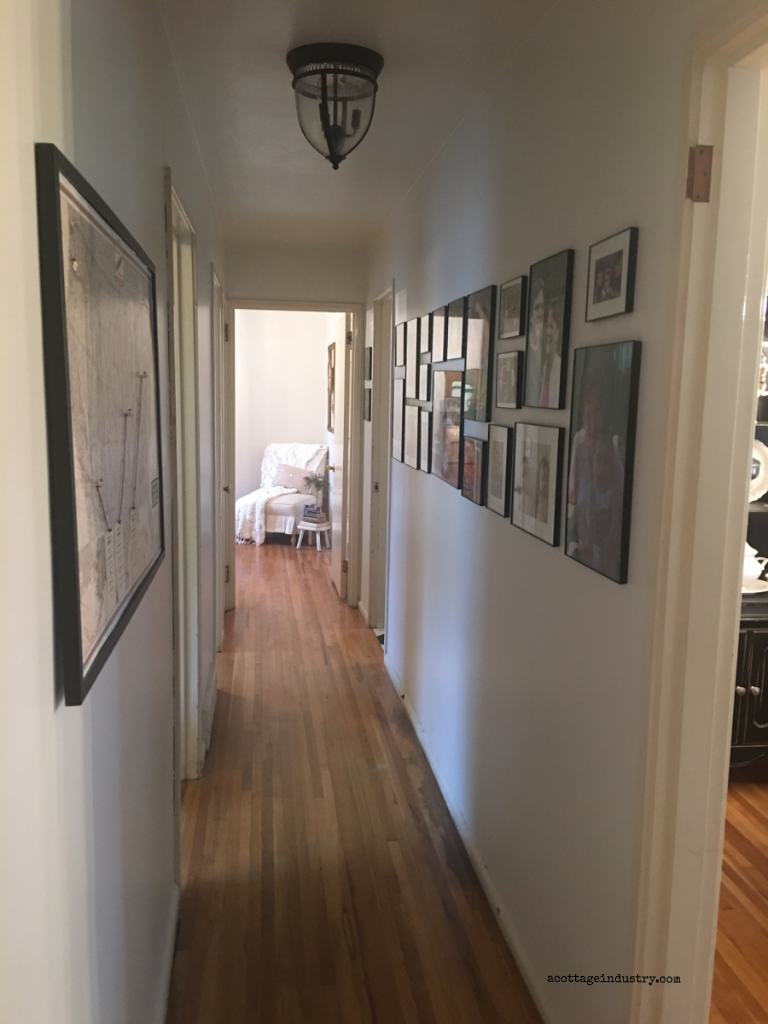 el pasillo
las escaleras
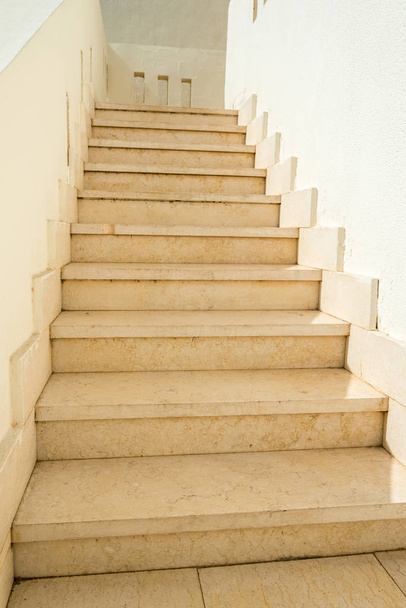 el cuarto
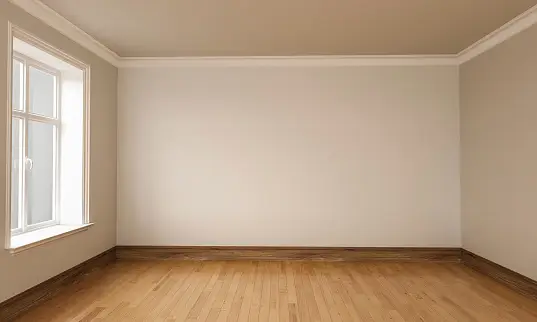 el balcón
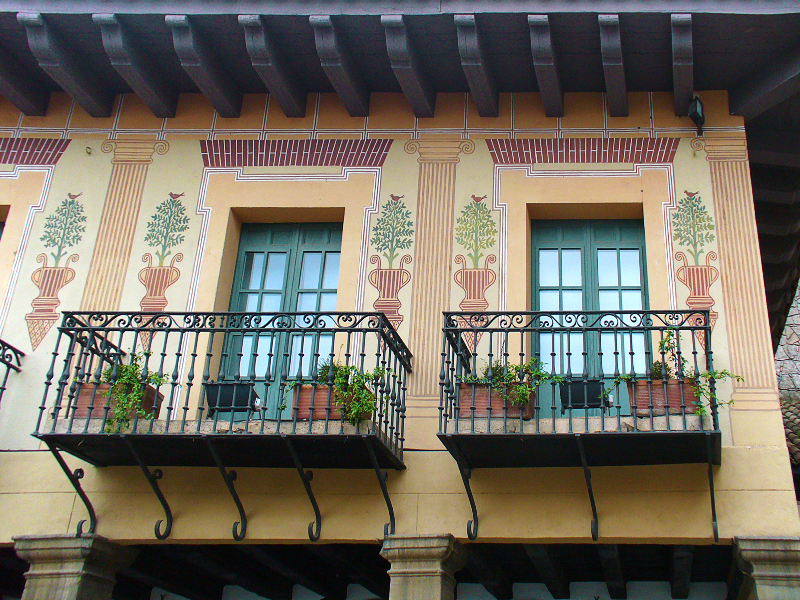 el jardín
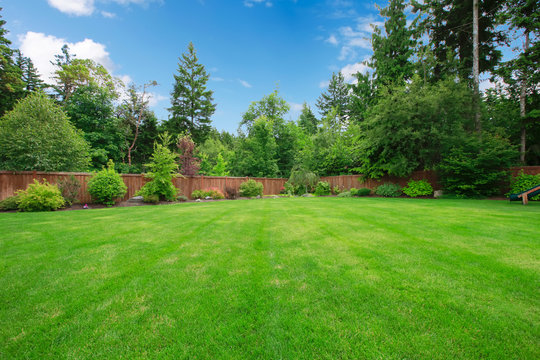 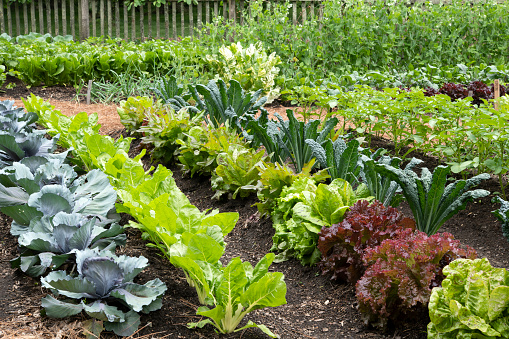 el patio
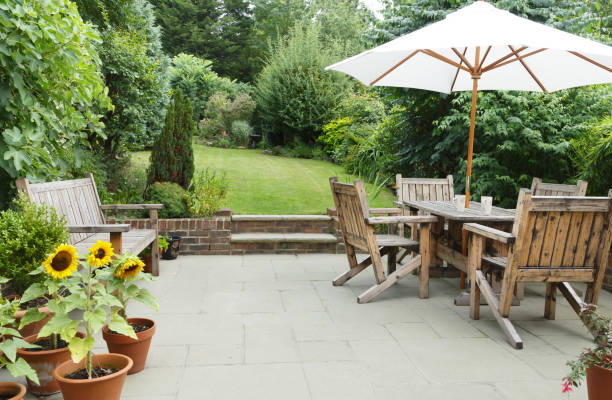 el garaje
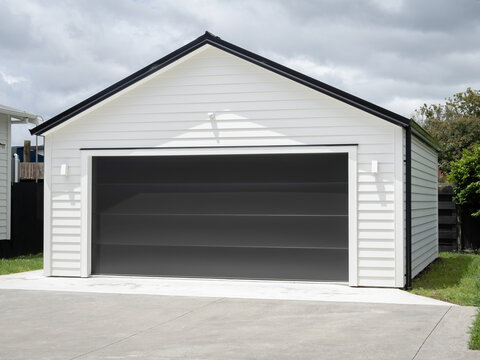 la ventana
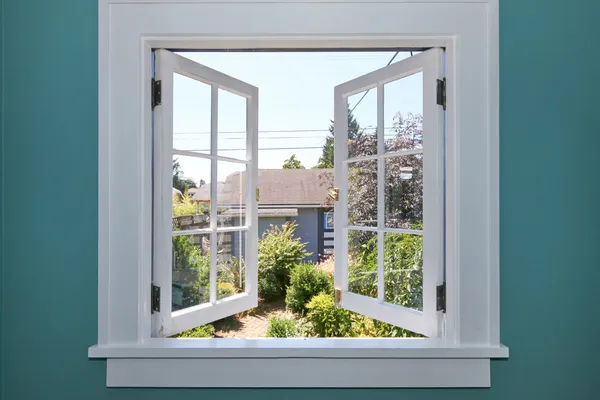 la puerta
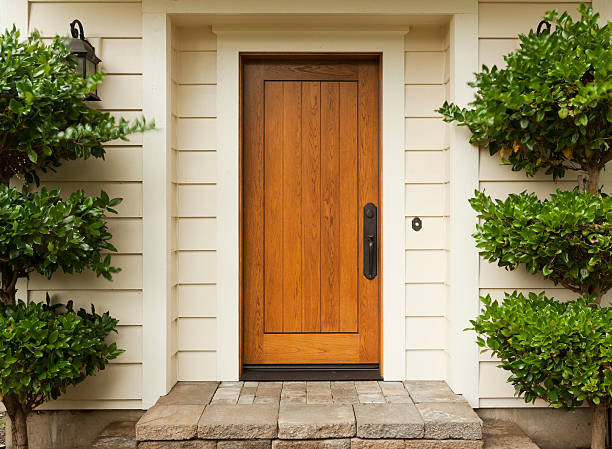 el piso
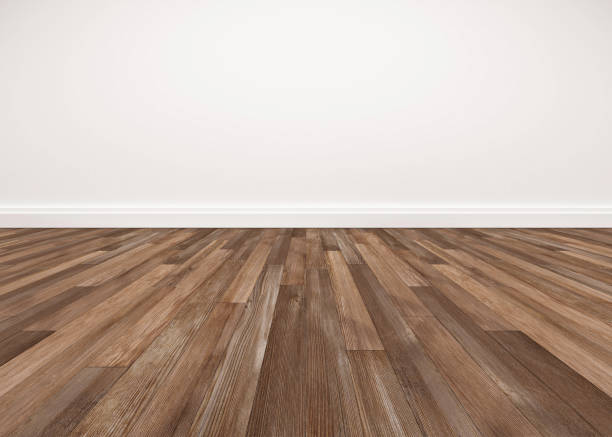 la chimenea
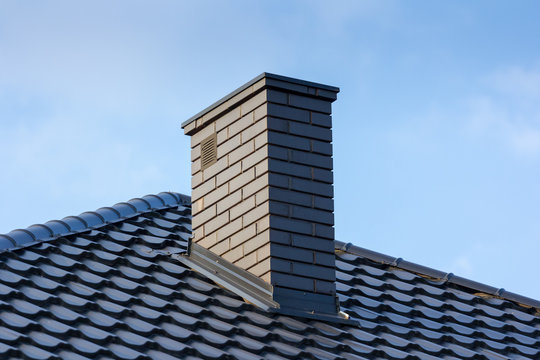 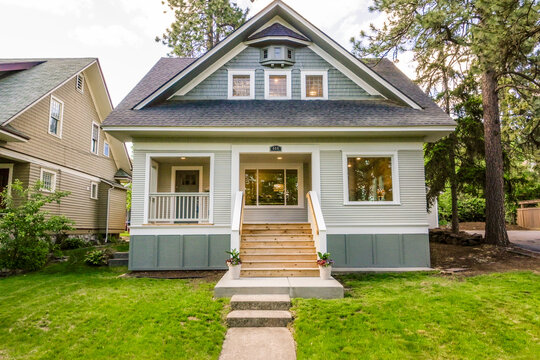 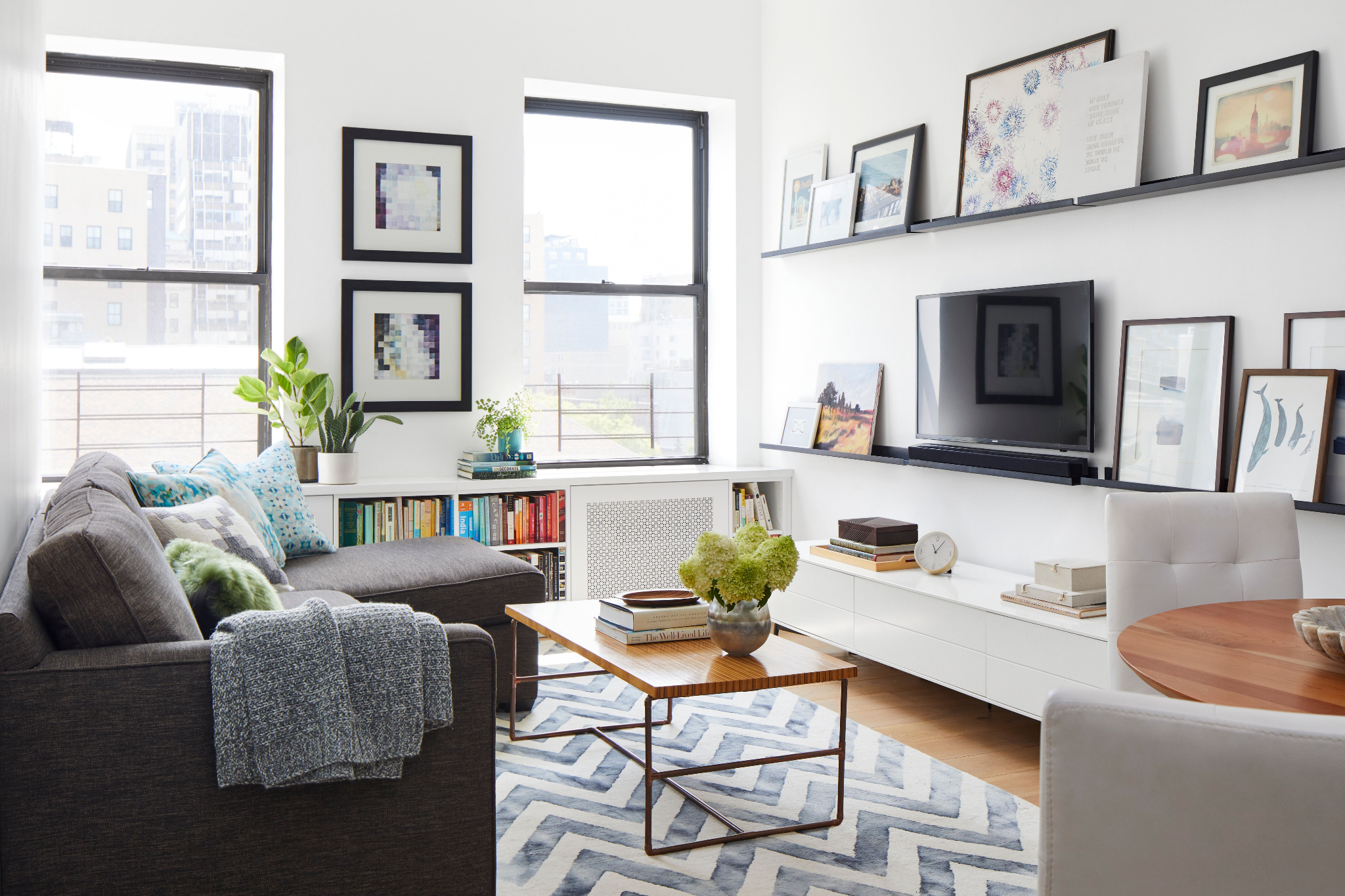 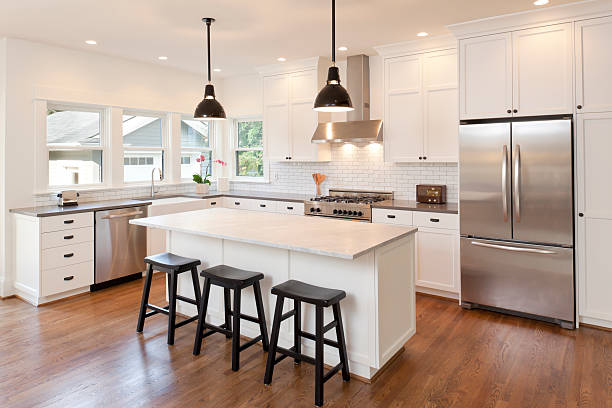 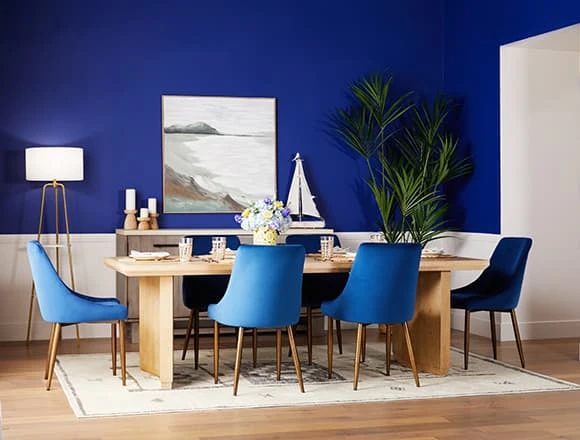 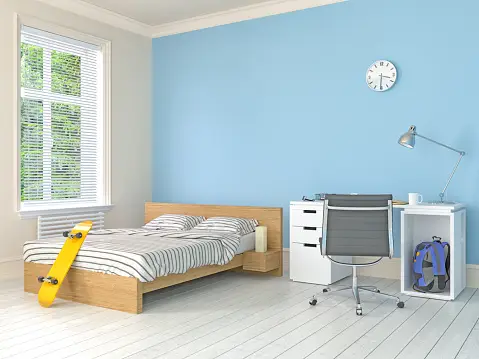 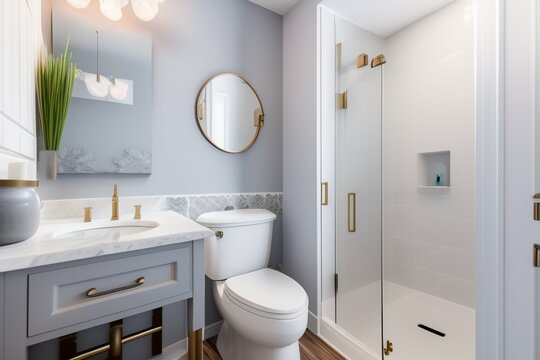 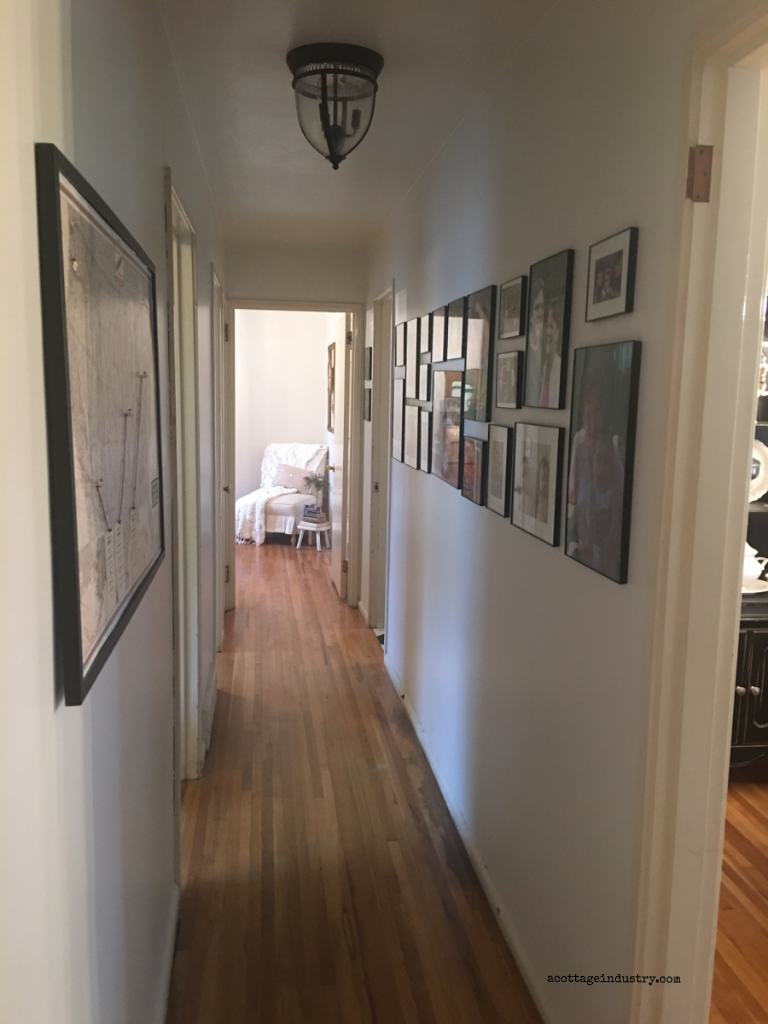 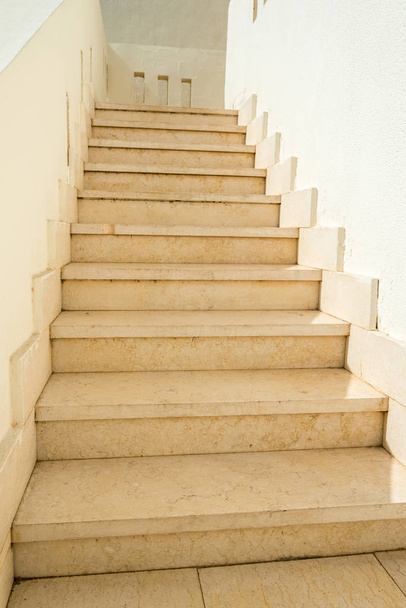 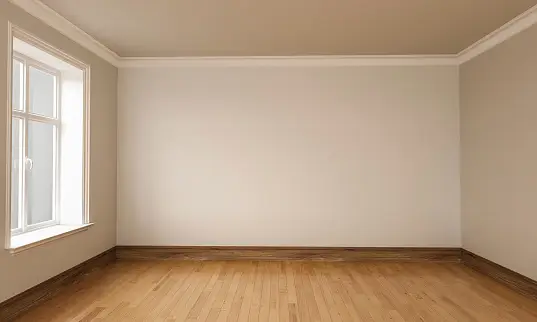 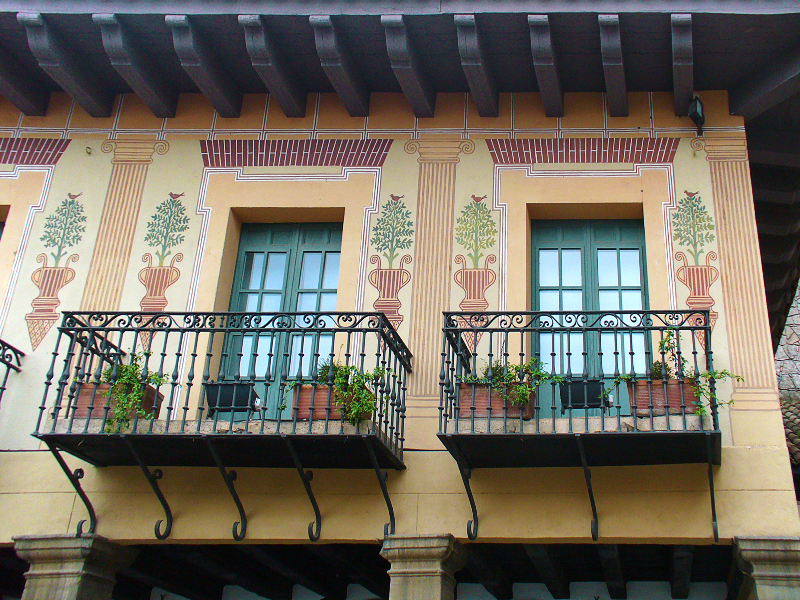 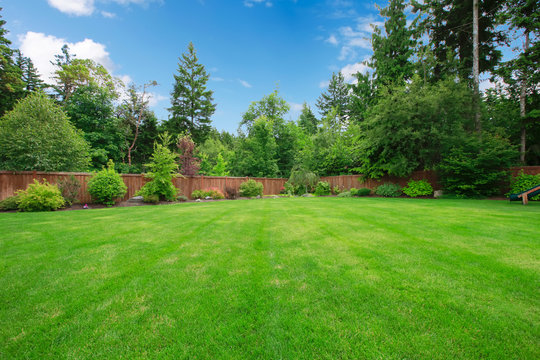 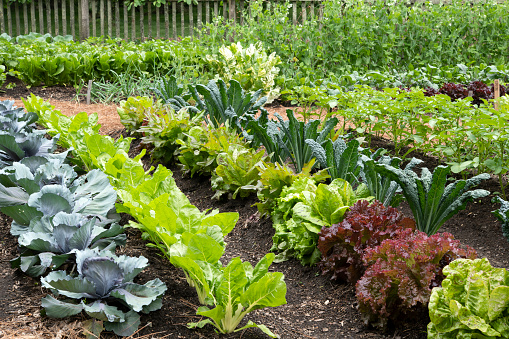 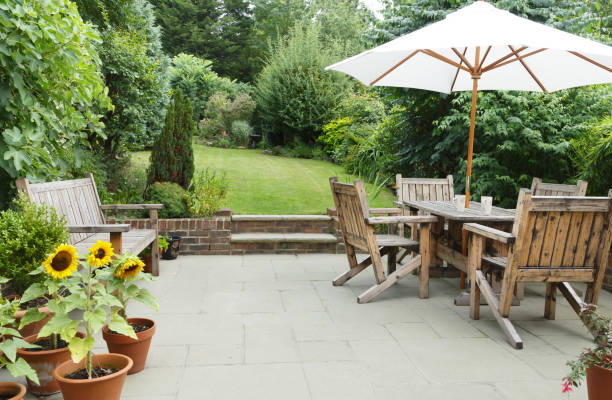 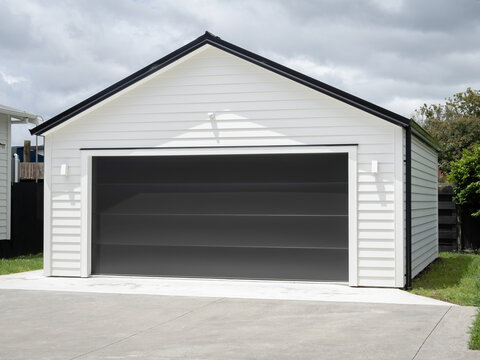 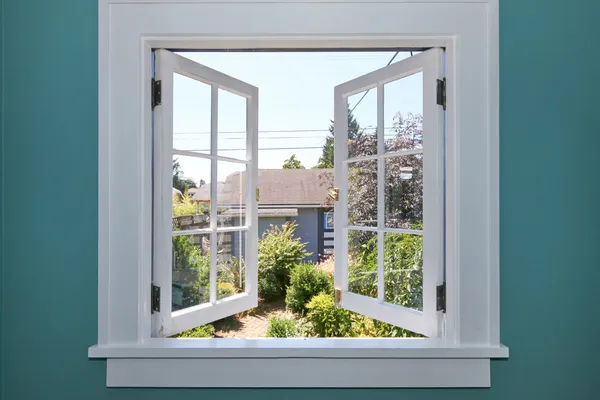 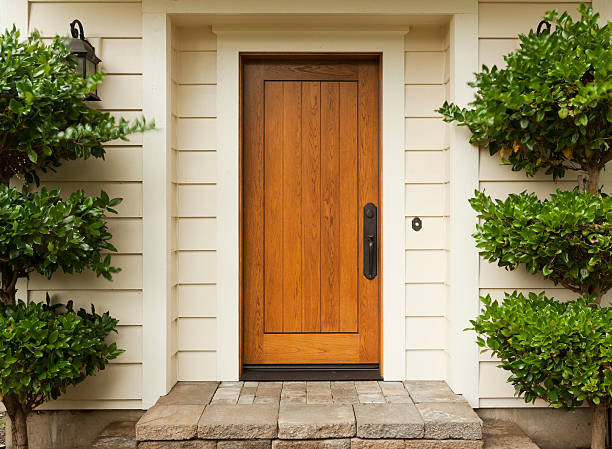 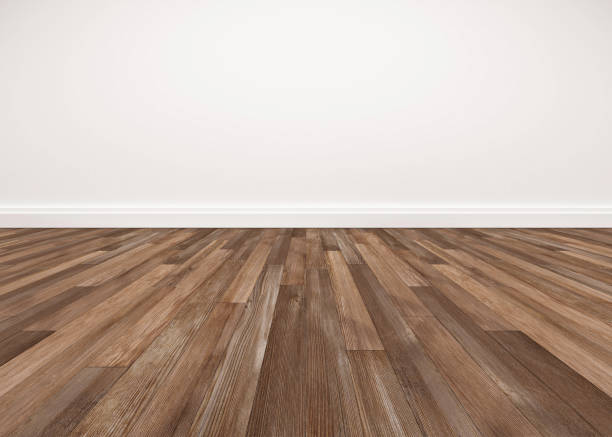 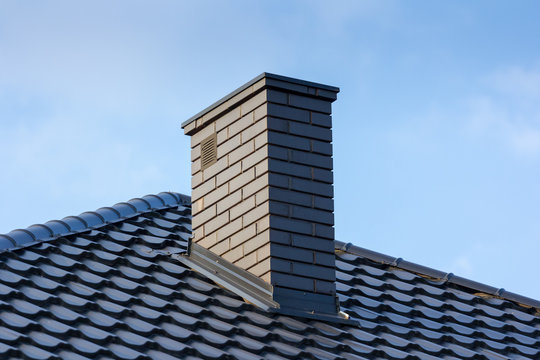